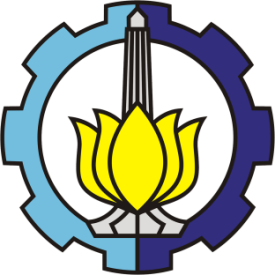 Institut Teknologi Sepuluh Nopember
Surabaya
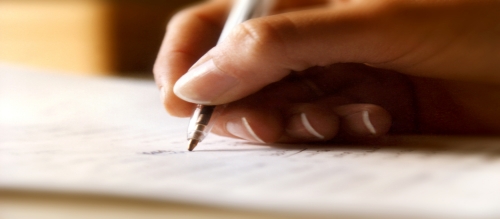 TEMPERATUR DAN PANAS
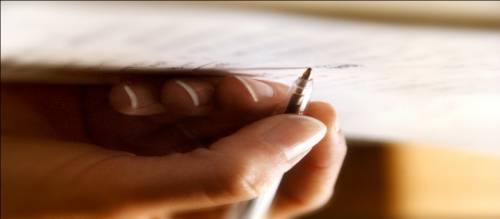 Oleh : Aulia Siti Aisjah        
Tutug Dhanardono
Termometer
Pengantar
Pemuaian
Materi
Kalor/Panas
Contoh Soal
KALORIMETRI DAN KALORIMETER
Ringkasan
PERUBAHAN FASE DAN PANAS LATEN
PERPINDAHAN PANAS KONDUKSI
Latihan
PERPINDAHAN PANAS KONVEKSI
Asesmen
PERPINDAHAN PANAS RADIASI
Pengantar
Materi
Contoh Soal
Ringkasan
Latihan
Asesmen
TEMPERATUR atau SUHU
Besaran fisis yang menentukan besar kecil ukuran panas suatu benda secara relatif disebut temperatur  atau  suhu .

Beberapa sifat benda akan mengalami perubahan dengan adanya perubahan temperatur, misalnya memuai. 

Dengan sifat itulah dapat dibuat alat pengukur temperatur yang disebut Termometer.
Pengantar
Macam-macam  Termometer :
Cairan di dalam gelas
Logam bimetal, termostat
Hambatan listrik, termokopel, termistor
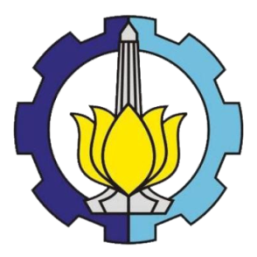 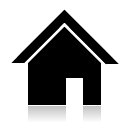 Pengantar
Materi
Contoh Soal
Ringkasan
Latihan
Asesmen
SKALA TEMPERATUR
Celcius (centigrade)       : 0 C  (t)
Fahrenheit		   : 0 F  (t)
Kelvin			   : K (T) (temperatur mutlak)
Materi
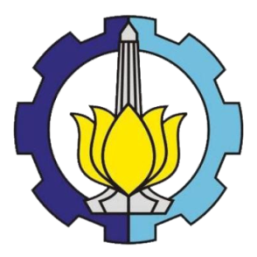 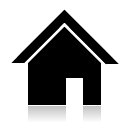 Pengantar
Materi
Contoh Soal
Ringkasan
Latihan
Asesmen
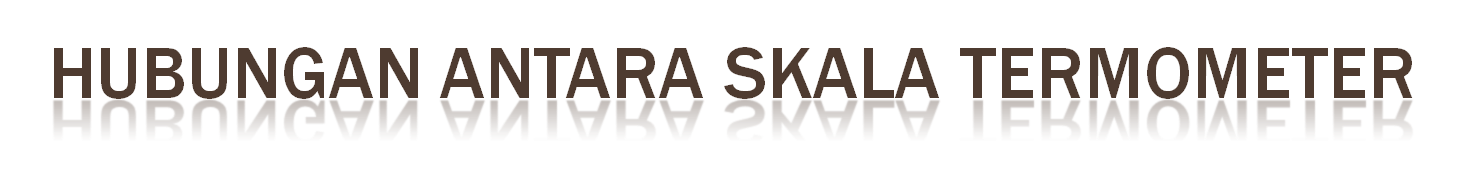 t 0R = 9/5 T 
t 0F = t 0R – 459,67 = t 0R – 460
t 0F = 9/5 t 0C + 32 
T K = t 0C + 273
t 0R = 9/5 T = 9/5 (t 0C + 273)
Materi
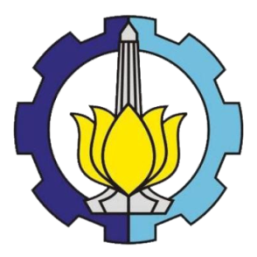 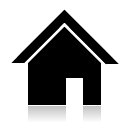 Pengantar
Materi
Contoh Soal
Ringkasan
Latihan
Asesmen
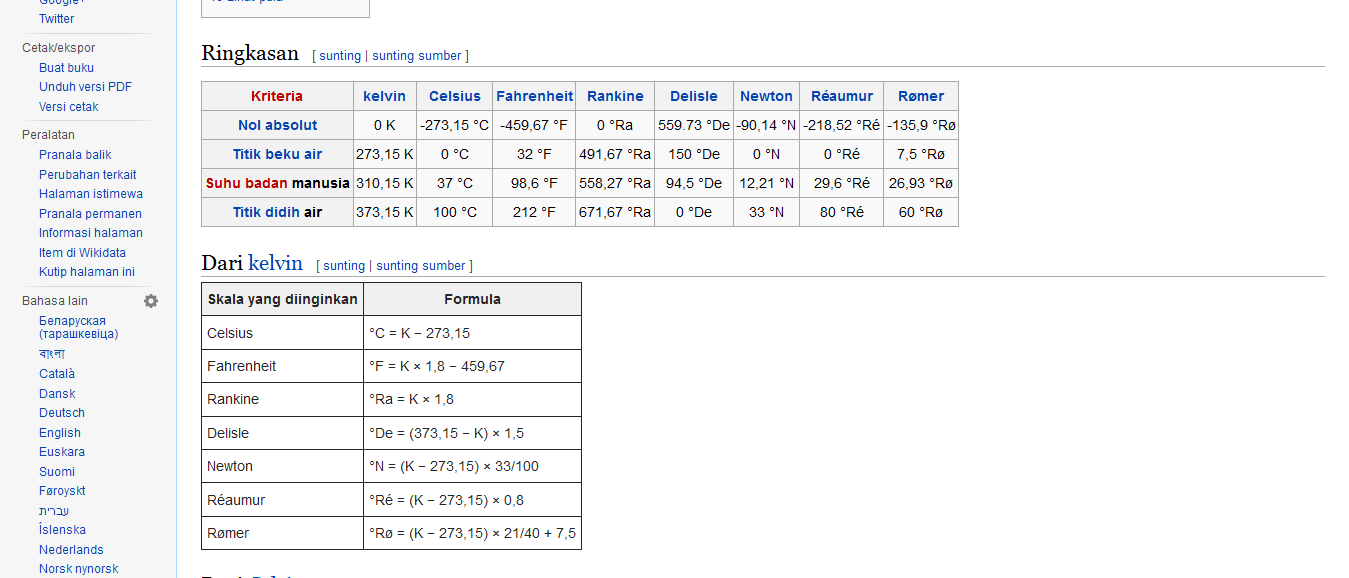 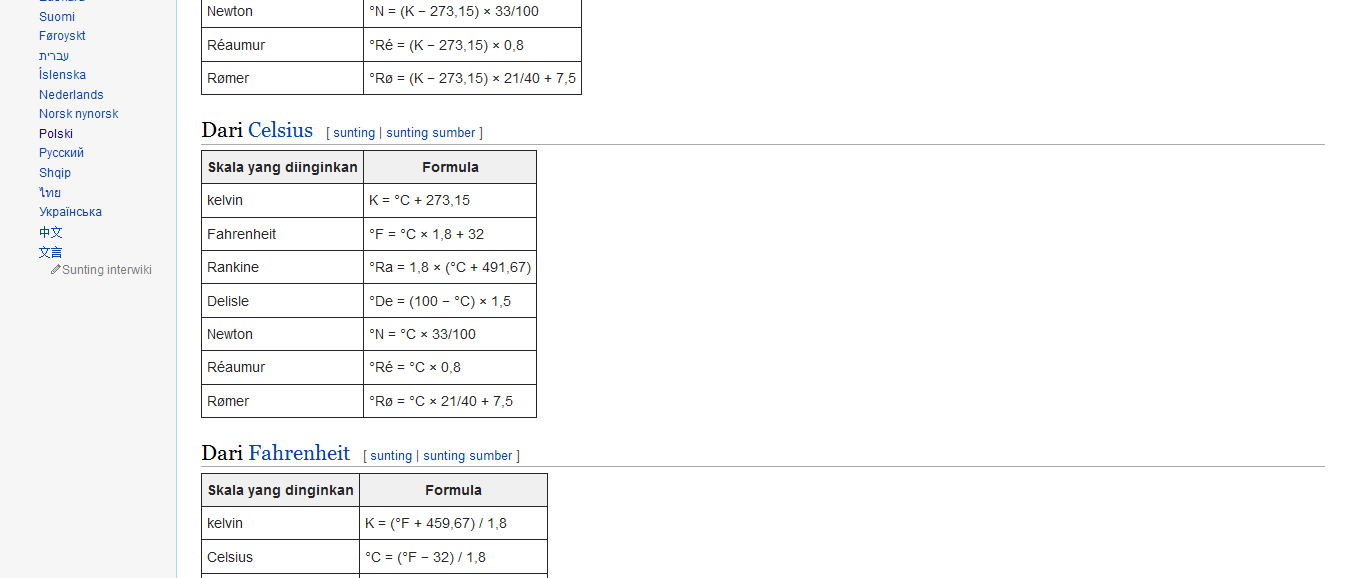 Materi
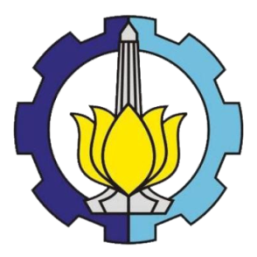 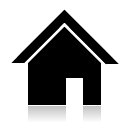 Pengantar
Materi
Contoh Soal
Ringkasan
Latihan
Asesmen
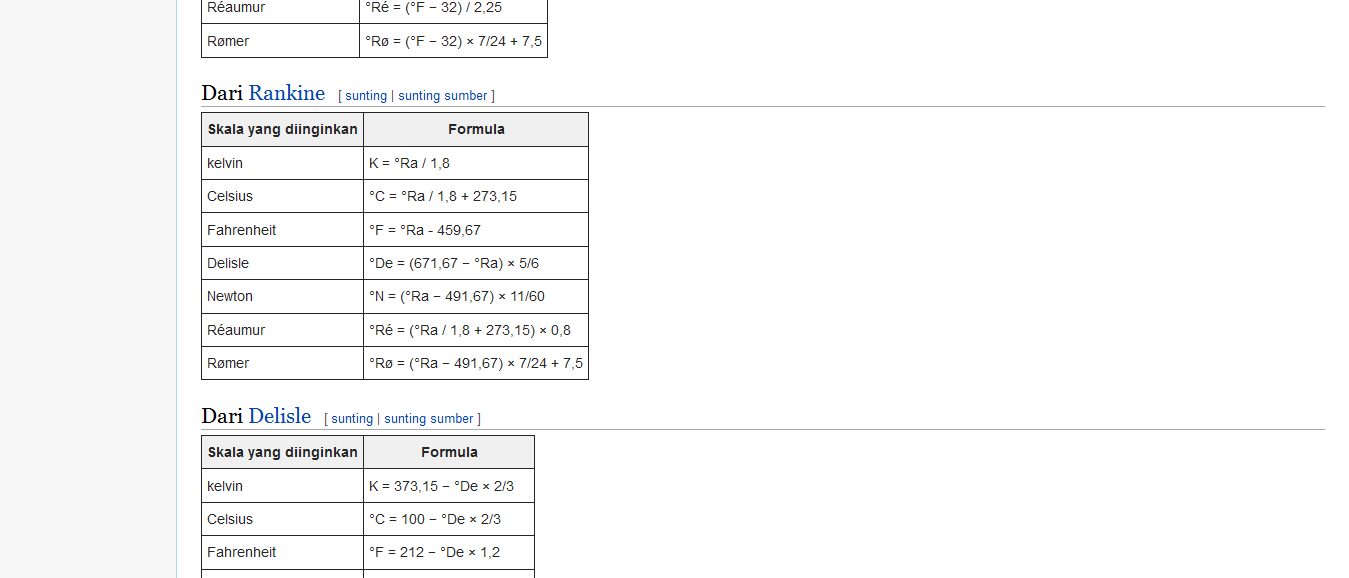 Materi
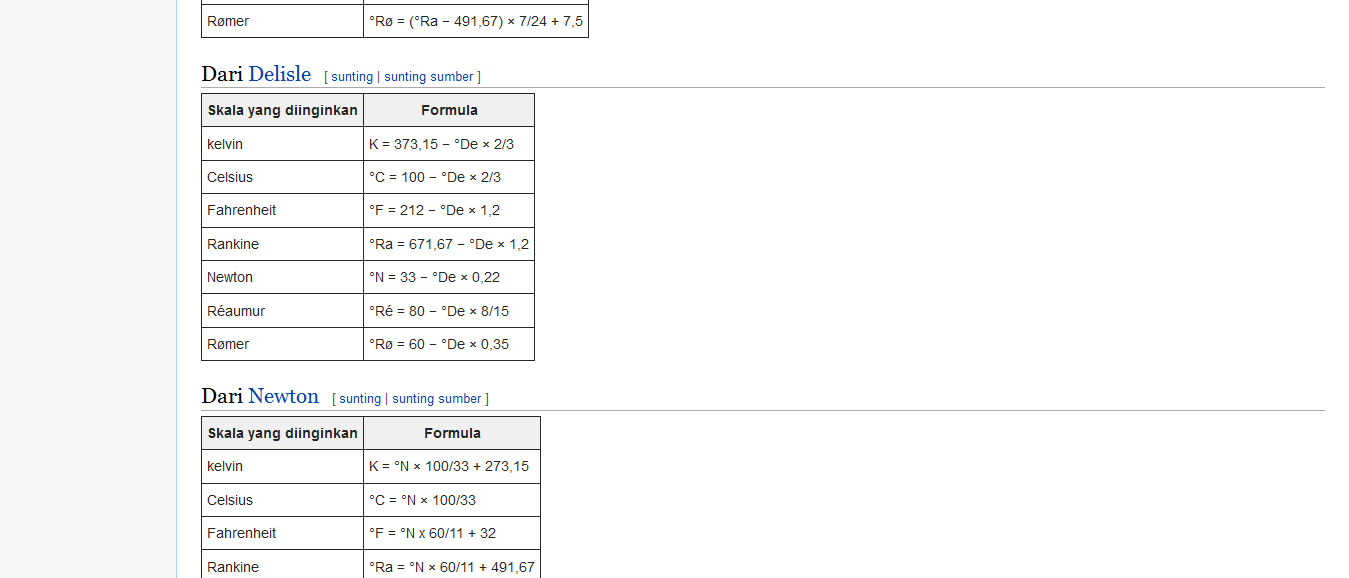 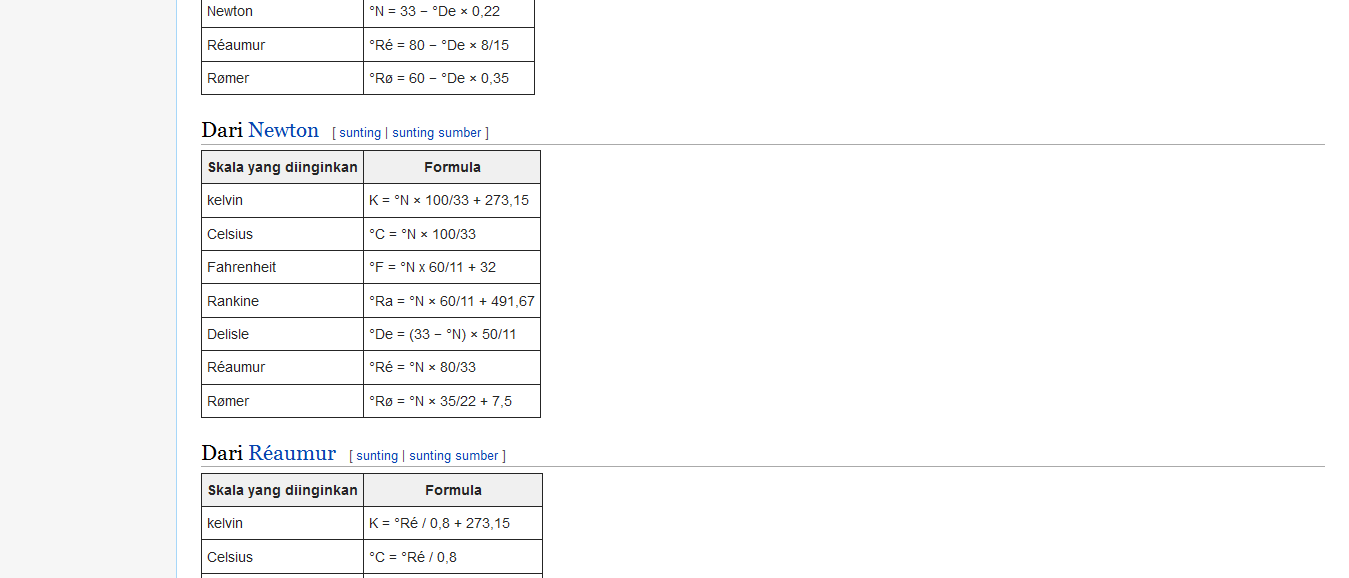 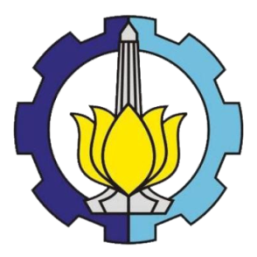 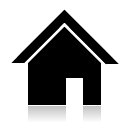 Pengantar
Materi
Contoh Soal
Ringkasan
Latihan
Asesmen
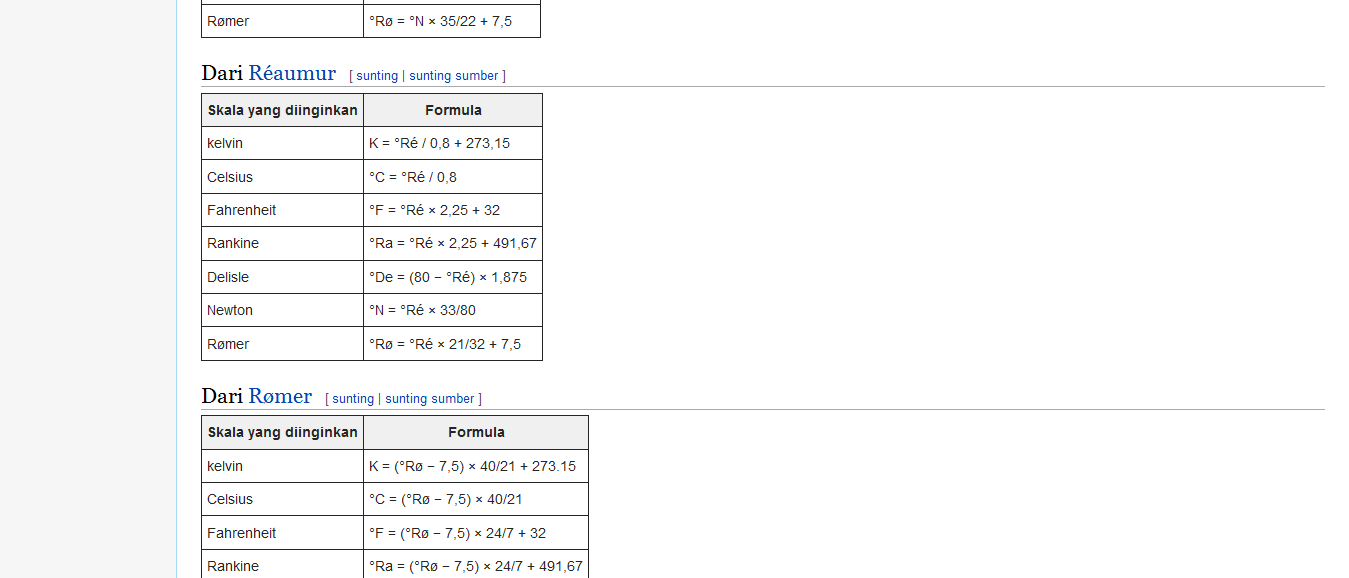 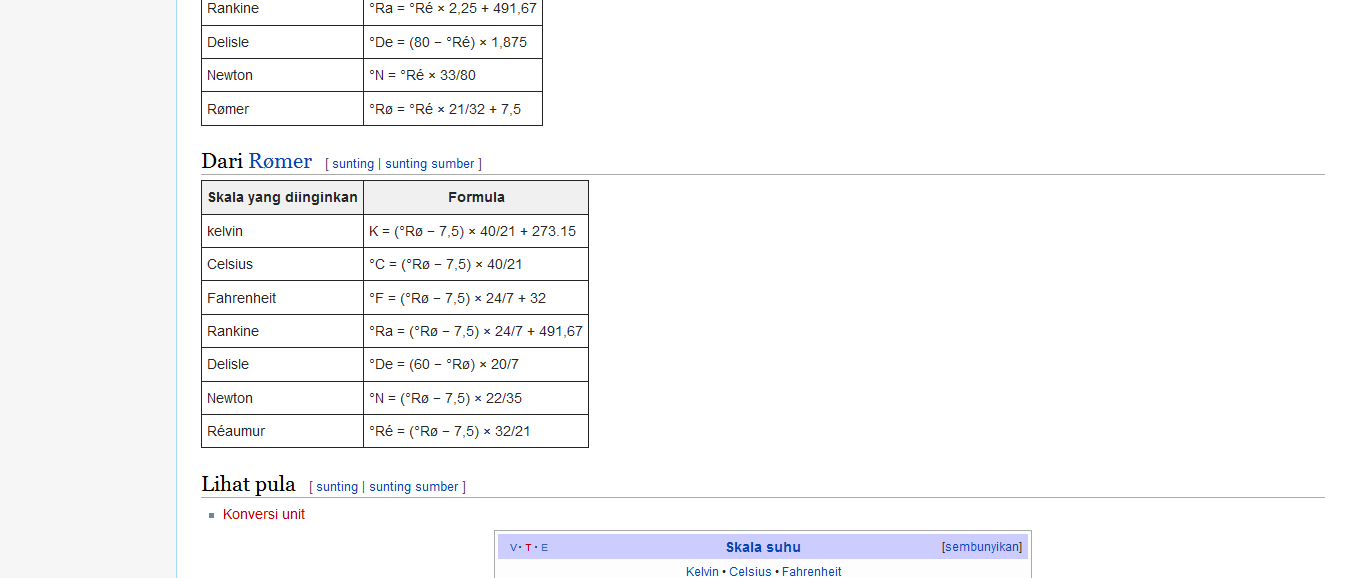 Materi
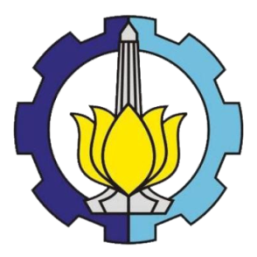 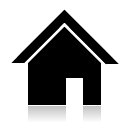 Pengantar
Materi
Contoh Soal
Ringkasan
Latihan
Asesmen
PEMUAIAN
Salah satu sifat zat pada umumnya adalah akan mengalami perubahan dimensi (panjang, luas, volume) bila zat tersebut mengalami perubahan temperatur. Dikatakan zat tersebut mengalami pemuaian
mengalami pemuaian panjang
Materi
mengalami pemuaian luas
mengalami pemuaian volume
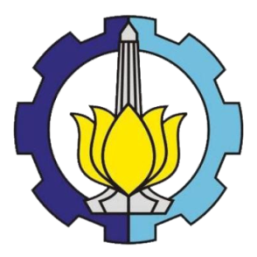 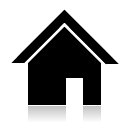 Pengantar
Materi
Contoh Soal
Ringkasan
Latihan
Asesmen
Pemuaian Panjang, luasan, volume
Didefinisikan koefisien muai panjang,α , sebagai perbandingan fraksional panjang, ΔL, dan perubahan suhu, Δt.
L
L0
ΔL
Materi
Pemuaian panjang,
Pemuaian luas,  = 2, bila  homogen
Pemuaian volume,  = 3, bila  homogen
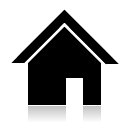 L, A, V : panjang, luas, volume akhir
L0 , A0 , V0 : panjang, luas, volume mula mula
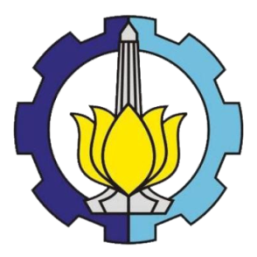 Pengantar
Materi
Contoh Soal
Ringkasan
Latihan
Asesmen
Tabel VIII.1 Koefisien muai panjang.
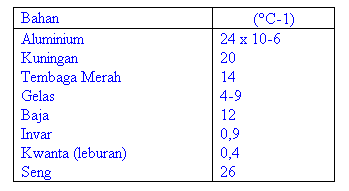 Materi
Tabel VIII.2 Koefisien muai volume.
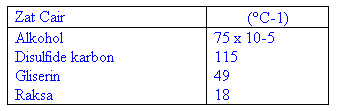 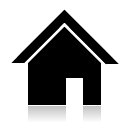 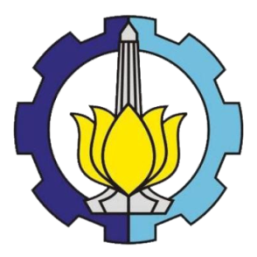 Pengantar
Materi
Contoh Soal
Ringkasan
Latihan
Asesmen
KONSEP PANAS
Dua sistem A dan B yang berbeda suhunya, bila dihubungkan satu sama lain akan terjadi perubahan suhu sampai suhu keduanya sama besar (setimbang). Perihal perubahan suhu yang terjadi itu biasanya dikatakan bahwa pada peristiwa itu terjadi aliran panas atau perpindahan panas dari A ke B atau sebaliknya.
Jumlah energi yang berpindah dalam kurun waktu tertentu disebut kuantitas panas Q. Satuan kuantitas panas adalah kalori, yang didefinisikan sebagai :
Materi
“1 Kalori adalah jumlah panas yang diperlukan untuk menaikkan temperatur 1 gram air dengan 1ºC dari temperatur 14,5ºC menjadi 15,50C pada tekanan 1 atm.” 
Kalori diatas dikenal sebagai “kalori 15º”.
Selain dinyatakan dalam kalori, satuan kuantitas panas dapat juga dinyatakan dalam Joule. 
1 Kalori 15º (atau 1 Kalori) = 4,186 Joule ≈ 4,2 Joule
Dalam sistem satuan Inggris, satuan kuantitas panas dinyatakan dengan 	BTU (British Thermal Unit) yang mempunyai hubungan : 
		1 BTU / lbmºF = 1 Kal/gramºC 
	atau : 	1 BTU = 251,996 Kalori ≈ 252 Kalori
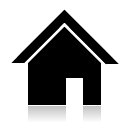 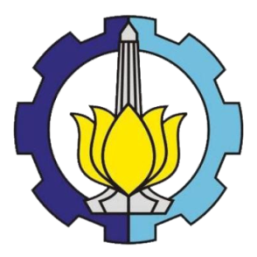 Pengantar
Materi
Contoh Soal
Ringkasan
Latihan
Asesmen
KAPASITAS PANAS
Jumlah panas yang diperlukan untuk menaikkan temperatur suatu benda dibagi dengan besar perubahan temperatur yang dicapai disebut kapasitas panas.
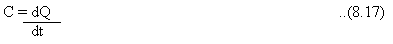 …………(2.1)
Kapasitas panas jenis didefinisikan sebagai perbandingan panas dQ terhadap hasil kali massa m dan perubahan temperatur.
Materi
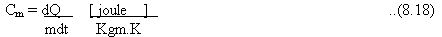 (biasa ditulis c,  Cm  = c)
………(2.2)
Untuk kapasitas panas jenis molekul dapat dituliskan :
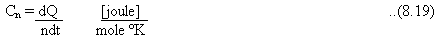 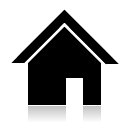 …………(2.3)
n = jumlah molekul)
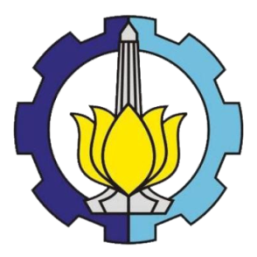 Pengantar
Materi
Contoh Soal
Ringkasan
Latihan
Asesmen
Berdasarkan persamaan (2.1), kuantitas panas Q yang harus diberikan kepada benda bermassa m untuk mengubah suhunya dari T1 menjadi T2 ialah
 	Q = mc dt 				……..(2.4) 
Kapasitas panas jenis tiap bahan berubah akibat suhu atau c merupakan fungsi T. Dalam daerah suhu dimana c dapat dianggap konstan, persamaan (2.4) menjadi : 
		Q = mc (T2 - T1)				…...(2.5)
Materi
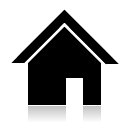 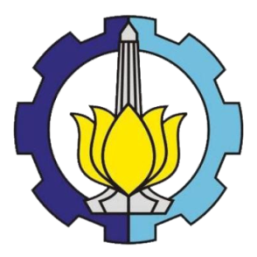 Pengantar
Materi
Contoh Soal
Ringkasan
Latihan
Asesmen
PANAS LATEN
Pada peristiwa melebur atau meleleh, panas diserap atau dikeluarkan oleh benda yang mengalami perubahan fasa tersebut, demikian juga pada peristiwa mendidih, mengembun dan sublemasi.
Banyaknya panas persatuan massa benda pada waktu terjadi perubahan fasa disebut panas Laten (L).
Secara matematik ditulis : 
	Q  =  mL				……....(2.6) 
dengan :
Q  = panas yang diserap / dikeluarkan pada perubahan fasa 
m = massa benda 
L  = panas Laten
Materi
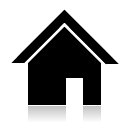 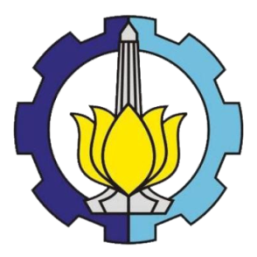 Pengantar
Materi
Contoh Soal
Ringkasan
Latihan
Asesmen
KALORIMETER
Kalorimeter adalah alat yang digunakan untuk menentukan besarnya kapasitas panas suatu zat. 
Macam kalorimeter :
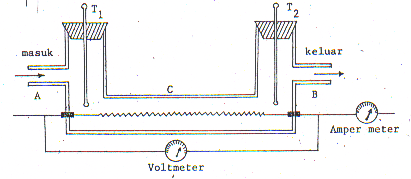 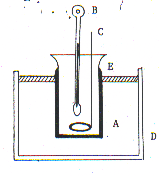 Materi
Kalorimeter arus kontinyu
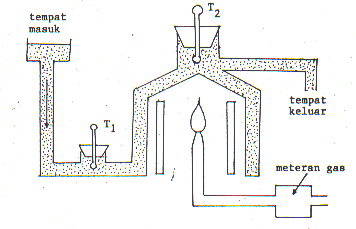 Kalorimeter air
berdinding ganda
Kalorimeter bom
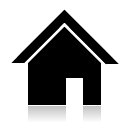 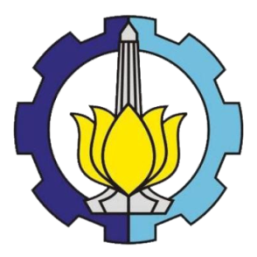 Pengantar
Materi
Contoh Soal
Ringkasan
Latihan
Asesmen
Cara kerja kalorimeter air berdinding ganda : 
Massa kalorimeter , mc ,panas jeniskalorimeter , cc, dan massa air,  ma. telah diketahui 
Sepotong bahan yang akan di cari panas jenisnya (yaitu  cb.) bertemperatur t1. bermassa mb .  dimasukkan ke dalam kalorimeter dan diaduk-aduk hingga temperatur air yang ditunjukkan termometer menjadi, misal  t2
Materi
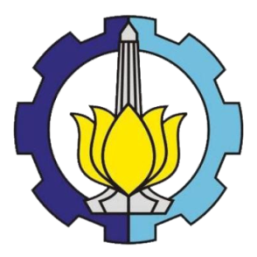 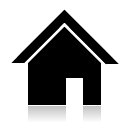 Pengantar
Materi
Contoh Soal
Ringkasan
Latihan
Asesmen
Jika selama percobaan ini tidak ada panas yang hilang dari kalori meter, maka panas yang diberikan oleh potongan bahan waktu temperatur turun dari ts menjadi t2 sama dengan panas yang diterima oleh air dan bejana kalorimeter (azas black), jadi  

mb cb (ts-t2) = ma ca (t2 – t1 ) + mc cc (t2 – t1 ) 			..(2.7) 

mc cc dengan  merupakan harga air dari kalorimeter, sedang panas jenis air dianggap 1. Dari persamaan diatas cb dapat di hitung karena besaran-besaran lainnya sudah diketahui.
Materi
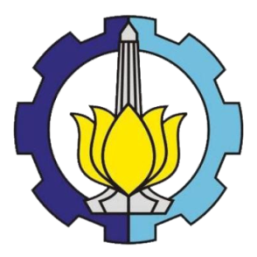 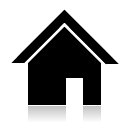 Pengantar
Materi
Contoh Soal
Ringkasan
Latihan
Asesmen
PERUBAHAN FASA
Keadaan suatu benda pada umumnya tergantung dari temperaturnya. Benda dapat berada dalam fasa padat, cair atau gas, 

Bahan pada umumnya hanya berada pada fasa gas bila temperaturnya tinggi dan tekanan rendah. 

Pada temperatur yang rendah dan tekanan yang tinggi, gas berubah ke fasa cair atau fasa padat.
Materi
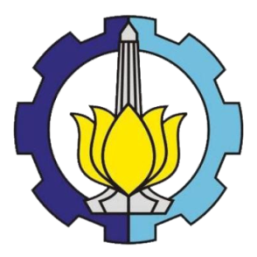 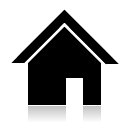 Pengantar
Materi
Contoh Soal
Ringkasan
Latihan
Asesmen
Tinjau suatu benda dalam keadaan padat dengan suhu T1 akan diubah menjadi bentuk gas dengan suhu T2.  Diagram fasa dari proses perubahan tersebut dapat dilihat pada gambar berikut :
Uap
Cair + uap
Materi
cair
Temperaturt, t
Padat + cair
Padat
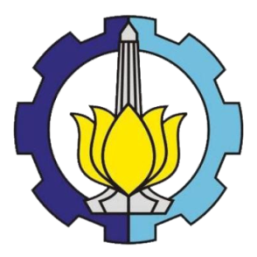 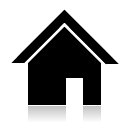 Panas yang diberikan, Q
Pengantar
Materi
Contoh Soal
Ringkasan
Latihan
Asesmen
Contoh Soal
Titik lebur perak dalam skala Fahrenheit adalah 1760°F. Nyatakan titik lebur itu dalam °C, K, dan °R. 
Penyelesaian :
		t 0F = 9/5 t 0C + 32 
		1760 = 9/5 t + 32 
		9/5 t = 1728    atau  		 		
t 0C = T – 273,15 
T = t 0C + 273,15 
   = 960 + 273,15 = 1233,15 K 
		t 0F = t 0R – 459,67 
		t 0R = t 0F + 459,67 
		       = 1760 + 459,67 = 2219,67°R
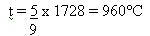 Materi
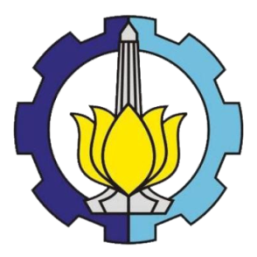 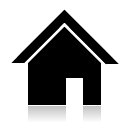 Pengantar
Materi
Contoh Soal
Ringkasan
Latihan
Asesmen
Contoh  soal
Volume bola termometer air raksa dalam gelas pada 0C adalah 0,15 cm³, sedang luas penampang tabungnya 10-3m². Koefisien muai panjang gelas adalah 5.10-6 (C-1), sedangkan koefisien muai ruang air raksa 0,182.10-3 (C-1). Kalau pada 0C air raksa tepat memenuhi seluruh bola, berapa tinggi kolom air raksa pada temperatur 100°C. 
Penyelesaian :
Pada temperatur 100°C, volume Hg adalah : 
V’hg = Vºhg(1+ t) 
        = 0,15 [1+(0,182.10-3).100] = 0,15273 cm³ 
Volume bola pada temperatur 100°C adalah :
	V’bola = Vºbola (1+3gelas t) 
	          = 0,15 [ 1+3(5.10-6).100] = 0,150225 cm³
Materi
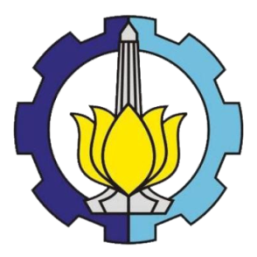 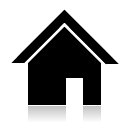 Pengantar
Materi
Contoh Soal
Ringkasan
Latihan
Asesmen
Volume Hg yang keluar dari bola adalah
	V’Hg-V’bola = 2,5.10-3 cm³ 
Luas penampang tabung pada 100°C adalah : 
	A100 = Ao (1 + 2t) 
	        = 10-3 [1+2.5.10-6.100] = 0,001 cm² 
Jadi tinggi kolom air raksa sekarang adalah :
Materi
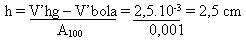 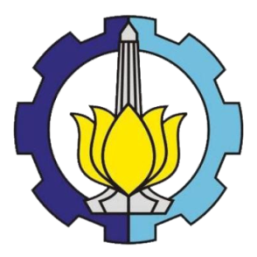 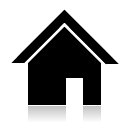 Pengantar
Materi
Contoh Soal
Ringkasan
Latihan
Asesmen
Contoh soal
Air dengan massa 100 gr. Berada pada temperatur  100 C. kemudian kedalam air tersebut dimasukkan sebungkah es (massa 100 gr) dengan temperatur  -40C. bila dianggap tempat dimana air berada tidak ikut mengalami perubahan temperatur, berapakah masa es yang mencair ?. (ces  = 0,5 kal/grC, cair  = 1 kal/grC, 
Kalor lebur es = 80 kal/gr. )
Materi
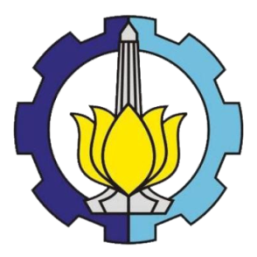 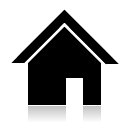 Pengantar
Materi
Contoh Soal
Ringkasan
Latihan
Asesmen
Penyelesaian :
Andaikan temperatur akhir yang dicapai adalah 0C.
Maka panas yang dikeluarkan oleh air adalah : 
Q1 = mair . Cair . t 
     = 100.1.(100 - 0) =10.000 kalori 
panas yang dibutuhkan es untuk menaikkan suhunya menjadi 0C adalah 
Q2 = mes . Ces . t 
     = 100.0,5 [0-(-40)] 
     = 2000 kalori
Materi
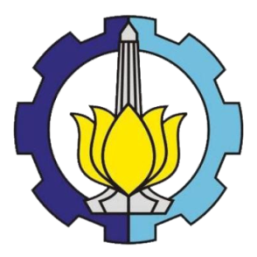 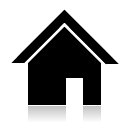 Pengantar
Materi
Contoh Soal
Ringkasan
Latihan
Asesmen
Panas yang tersedia untuk mengubah phase es sebesar : 
Q1 - Q2 = 10.000 - 2000  = 8.000 kalori 
Panas yang dibutuhkan untuk mencairkan es seluruhnya adalah : 
mes x kalor lebur = 100.80 = 8.000 kalori. 
Karena panas yang tesedia dan yang dibutuhkan sama besar, berarti semua es mencair.
Materi
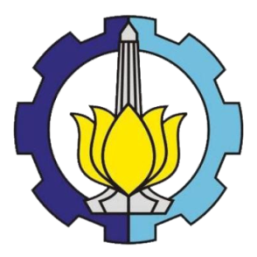 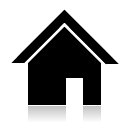 Pengantar
Materi
Contoh Soal
Ringkasan
Latihan
Asesmen
Perpindahan panas
Perpindahan panas konduksi (molekul penghantar panas tidak berpindah tempat, energi panas berpindah dengan cara dirambatkan)
Perpindahan panas koveksi molekul penghantar panas berpindah tempat, energi panas berpindah dengan cara dialirkan)
Perpindahan panas radiasi (tidak perlu molekul penghantar, energi panas berpindah dengan cara dipancarkan
Materi
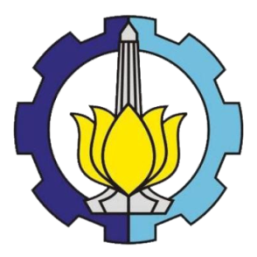 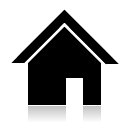 Pengantar
Materi
Contoh Soal
Ringkasan
Latihan
Asesmen
Perpindahan panas konduksi
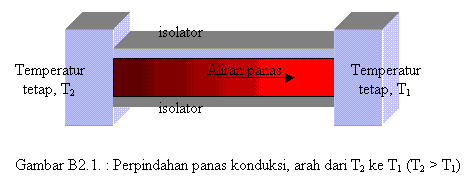 Materi
Sebuah bahan berbentuk batang berpenampang A dan panjang L. Masing-masing ujung batang tersebut adalah T1 dan T2 (T1 > T2),  maka setiap saat akan terjadi perpindahan panas konduksi dari tempat T1 ke tempat T2. (dari kiri ke kanan)
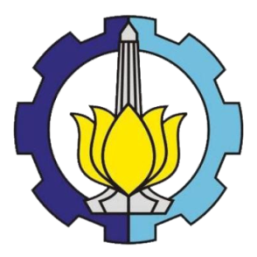 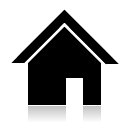 Pengantar
Materi
Contoh Soal
Ringkasan
Latihan
Asesmen
Didefinisikan arus panas H sebagai perbandingan antara panas yang berpindah persatuan waktu : 
H = dQ/dt 		    ……………………(2.8)
Didefinisikan konduktivitas panas k sebagai arus panas per gradien temperatur per luas penampang : 
k = - H/(A dT/dx)                 ………………………(2.9)
dengan  dT/dx  disebut gradien temperatur.
Materi
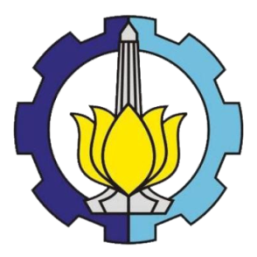 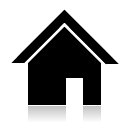 Pengantar
Materi
Contoh Soal
Ringkasan
Latihan
Asesmen
Tanda negatif diberikan karena H adalah positif (panas berpindah dari kiri ke kanan), bila gradien temperatur adalah negatif, Sehingga, 
	H = - kA dT/dx 		       	 …………………(2.10). 
atau  	H = kA(T1 – T2)/L      		  …………………(2.11). 

dengan L = Panjang benda
Materi
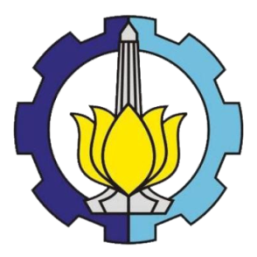 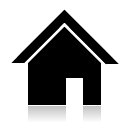 Pengantar
Materi
Contoh Soal
Ringkasan
Latihan
Asesmen
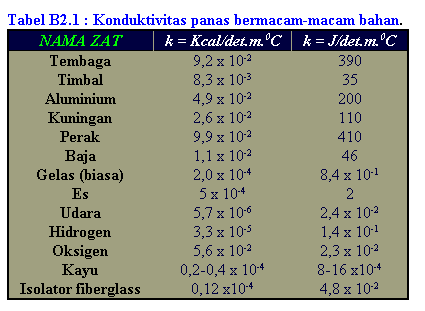 Materi
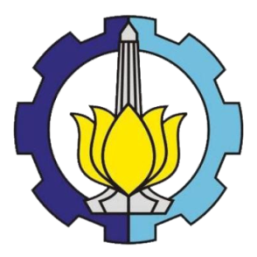 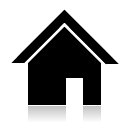 Pengantar
Materi
Contoh Soal
Ringkasan
Latihan
Asesmen
PERPINDAHAN PANAS KONVEKSI
Suatu kasus umum yang sering tertjadi adalah konveksi alami dari dinding atau pipa pada temperatur tetap dan dilingkungi oleh tekanan atmosfer dimana  temperaturnya berbeda sebesar ΔT dengan dinding pipa. 
Bentuk matematik peristiwa konveksi ini sangat rumit, tidak semudah konduksi, karena panas yang hilang atau yang masuk dari suatu permukaan yang berhubungan dengan suatu fluida tergantung berbagai hal antara lain : 
Bentuk permukaan  : melengkung, horizontal, vertikal.
Jenis fluida yang berhubungan dengan permukaan gas atau cairan.
Materi
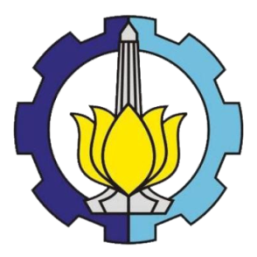 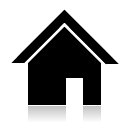 Pengantar
Materi
Contoh Soal
Ringkasan
Latihan
Asesmen
PERPINDAHAN PANAS KONVEKSI
Karakteristik fluida : rapat massa, viskositas, panas jenis, konduktivitas panas.
Kecepatan fluida : 
Bila kecepatan cukup kecil akan menimbulkan aliran laminer.
Bila kecepatan cukup besar akan menimbulkan aliran turbulen.
Keadaan fluida  : Terjadi penguapan, pengembunan, pembentukan lapisan.
Materi
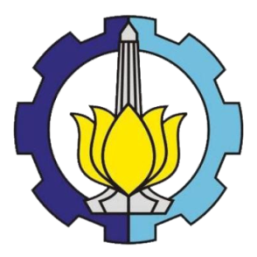 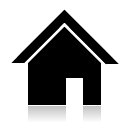 Pengantar
Materi
Contoh Soal
Ringkasan
Latihan
Asesmen
PERPINDAHAN PANAS KONVEKSI
Penghitungan arus panas biasanya menggunakan persamaan :
             H = h A ΔT                                                                 
 dengan 
H   : arus panas konveksi ( panas yang diperoleh atau yang hilang karena konveksi oleh suatu permukaan per satuan waktu), 
A   : adalah luas permukaan, dan 
ΔT : adalah perbedaan temperatur permukaan dan badan utama fluida (fulida dibawah permukaan),
h   : adalah koefisien konveksi.
Materi
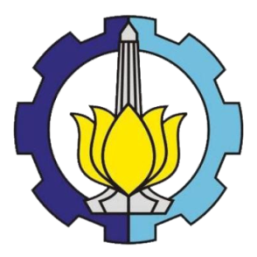 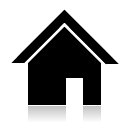 Pengantar
Materi
Contoh Soal
Ringkasan
Latihan
Asesmen
PERPINDAHAN PANAS KONVEKSI
Tabel : Koefisien konveksi alami di udara pada tekanan atmosfir.
Materi
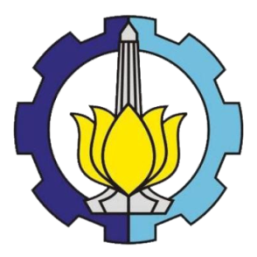 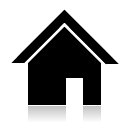 Pengantar
Materi
Contoh Soal
Ringkasan
Latihan
Asesmen
Contoh Soal
Sebuah dinding datar yang permukaannya mempunyai suhu konstan 100 0C dan udara sekelilingnya 20 0C tekanan 1 atm. Berapa panas yang hilang dari kedua permukaan dinding  akibat konveksi alam ini untuk tiap 1 m2 dalam 1 jam jika :
Dinding itu letaknya vertikal
 Dinding itu letaknya horizontal
Penyelesaian :
1 m2  = 104  cm2
1 jam = 3600 detik
a. Untuk dinding vertikal :
     		h = 0,424 . 10-4  (100 - 20)1/4  = 1,268. 10-4  kal/det cm2  0C
 Arus panas dihitung dengan nilai koefisien konveksi 2x, karena dinding mempunyai 2  permukaan
Materi
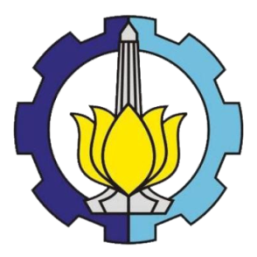 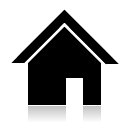 Pengantar
Materi
Contoh Soal
Ringkasan
Latihan
Asesmen
b. Untuk dinding horizontal :
	
Untuk pelat horizontal menghadap ke atas :  
     h = 0,595 . 10-4  (100 - 20)1/4  = 1,779. 10-4  kal/det cm2  0C
Materi
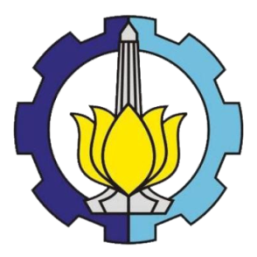 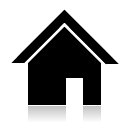 Pengantar
Materi
Contoh Soal
Ringkasan
Latihan
Asesmen
Untuk pelat horizontal menghadap ke bawah :  
     h = 0,314 . 10-4  (100 - 20)1/4  = 0,939. 10-4  kal/det cm2  0C





      Jadi Panas yang hilang untuk tiap 1 m2  dalam 1 jam  
     Q = Q1  +  Q2  =  78,278 104  kal
Materi
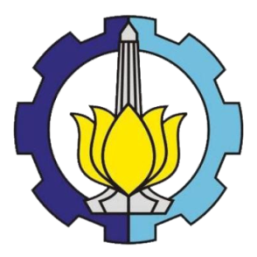 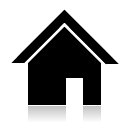 Pengantar
Materi
Contoh Soal
Ringkasan
Latihan
Asesmen
PERPINDAHAN PANAS RADIASI
Radiasi berhubungan dengan emisi energi  dari suatu permukaan benda secara terus menerus. Energi tersebut dinamakan energi radian yang merupakan bentuk dari energi gelombang magnetik. 
Energi radian yang diemisikan (dipancarkan) oleh suatu permukaan tergantung pada sifat permukaan dan temperaturnya.
Materi
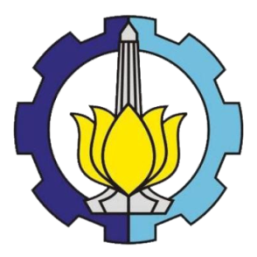 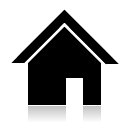 Pengantar
Materi
Contoh Soal
Ringkasan
Latihan
Asesmen
PERPINDAHAN PANAS RADIASI
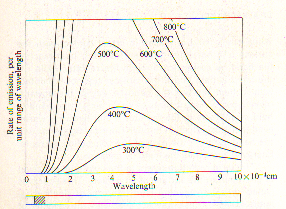 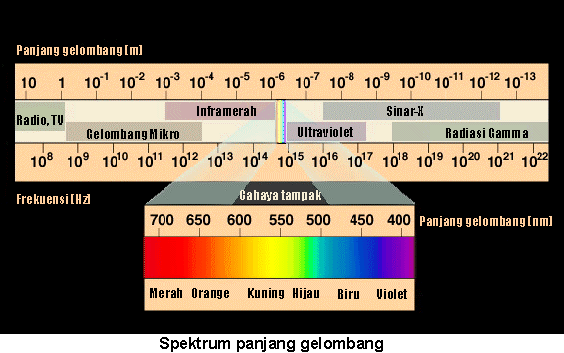 Materi
Pada temperatur 3000 C, radiasi terkuat dihasilkan oleh gelombang dengan panjang gelombang 5 x 10-4 cm, untuk panjang gelombang yang lebih besar atau lebih kecil dari harga tersebut energi radiannya menurun.
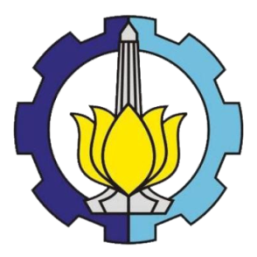 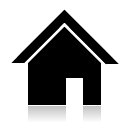 Pengantar
Materi
Contoh Soal
Ringkasan
Latihan
Asesmen
PERPINDAHAN PANAS RADIASI
Distribusi energi pada temperatur yang lebih tinggi, diberikan oleh gelombang dengan panjang gelombang yang lebih pendek.
Eksperimen pengukuran kelajuan emisi energi radian dari suatu permukaan benda telah dilakukan oleh John Tyndall (19820-1893), dan berdasar pada hasil eksperimen tersebut, Josef stefan (1835-1893), pada tahun 1879 menyimpulkan bahwa laju emisi tersebut dapat dinyatakan oleh hubungan, yang disebut sebagai Hukum Stefan.
dengan : R = emitansi radian (erg/cm2, watt/m2)
               σ = 5,6699 x 10-5 (cgs) = 5,6699 x10-8 (mks)
               T = suhu mutlak (K)
               e = daya pancar permukaan, 0 < e < 1, tergantung pada kekasaran permukaan.
Materi
R = e σ T4
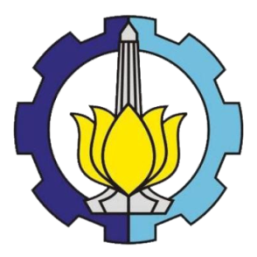 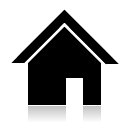 Pengantar
Materi
Contoh Soal
Ringkasan
Latihan
Asesmen
PERPINDAHAN PANAS RADIASI
Jika benda yang mempunyai emisivitas e, betemperatur T1 dan sekitarnya terdapat  dinding bertemperatur T2 (T1 > T2) yang mengelilingnya, maka kerugian atau keuntungan neto energinya persatuan luas :
             Rneto = R1 – R2 = e σ T14  - e σ T24. = e σ (T14  -  T24).
 Jika T1 > T2, maka benda memancarkan energi sedangkan dinding menyerap energi, dan sebaliknya.
Materi
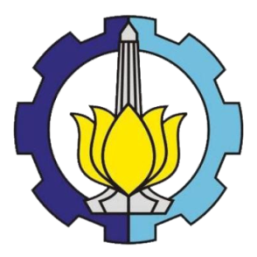 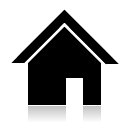 Pengantar
Materi
Contoh Soal
Ringkasan
Latihan
Asesmen
Contoh Soal : 
Sebuah bola berjari-jari 10 cm, bertemperatur 1000 K, permukaannya mempunyai emisivitas 0,75. Bola tersebut berada di dalam ruang bertemperatur 300 K. Berapa energi radian yang harus diberikan tiap satuan luas agar bola temperaturnya tetap 1000 K.
Penyelesaian :
     Rneto = e σ (T14  -  T24) 
	= 0,75 x 5,67 x 10-8 [(1000)4 - (300)4]  
         	= 42,180 x 103  watt/m2
Materi
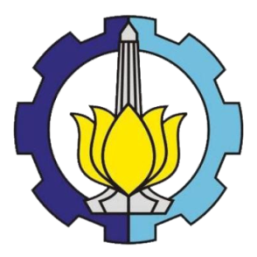 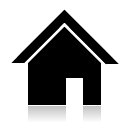 Pengantar
Materi
Contoh Soal
Ringkasan
Latihan
Asesmen
RINGKASAN
Temperatur  atau  suhu  menentukan besar kecil ukuran panas suatu benda secara relatif.
zat pada umumnya akan mengalami perubahan dimensi (panjang, luas, volume) bila zat tersebut mengalami perubahan temperatur.
Jumlah panas yang diperlukan untuk menaikkan temperatur suatu benda dibagi dengan besar perubahan temperatur yang dicapai disebut kapasitas panas.
Panas dapat berpindah dengan tiga cara, yaitu Perpindahan panas konduksi, Perpindahan panas koveksi, dan Perpindahan panas radiasi
Ringkasan
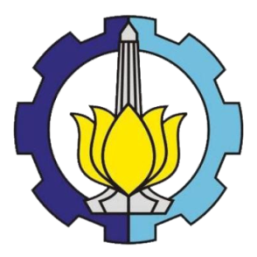 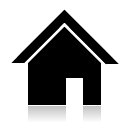 Pengantar
Materi
Contoh Soal
Ringkasan
Latihan
Asesmen
SOAL  LATIHAN
Pada suhu berapa dalam skala Fahrenheit terbaca sama dengan a) dua kali skala Celsius, b) setengah skala Celsius.P
ada suhu 20°C , sebuah kubus bahan kuningan panjangnya 30 cm. Berapa kenaikan luas permukaan kubus bila dipanaskan dari  20°C menjadi 75°C? 
Berapa massa uap yang bersuhu 100°C harus ditambahkan pada 150 g es pada titik lelehnya , di dalam kontainer yang terisolasi , untuk menghasilkan air bersuhu 500 C. 
Karena kenaikan suhu sebesar 32 C°, sebuah batang mengalami patah pada tengah-tengahnya (seperti terlihat pada gambar) jika panjang jarak tetapnya adalah L0 = 3.77 m dan koefisien muai panjang batang adalah 25x10-6/C°, tentukan kenaikan posisi  x pada tengah batang.
Latihan Soal
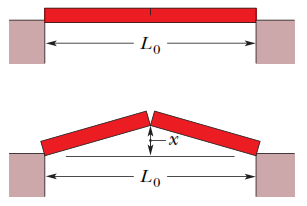 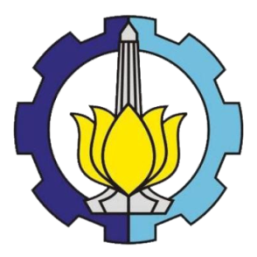 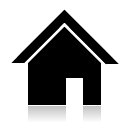 SEKIAN 
& 
TERIMAKASIH
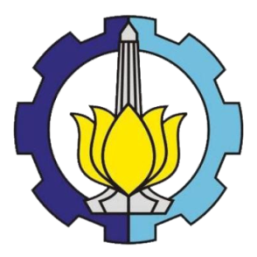 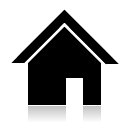